Agenda
SSHRC May Workshop (Arts Rm. 134)
1:00-1:15: Welcome and SSHRC programming
1:15-1:30:  Knowledge Mobilization – Dani Robertson-Boersma & Ronda Appell (RASI)
1:30-1:45: CHASR - Jason Disano (Director)
1:45-1:55: Q&A

1:50-2:00:  Biology Break
 
2:00-3:00: Breakouts
Insight Program (Arts Rm. 101)
Dr. Vicki Squires (Education)
Dr. Bram Noble (Geography and Planning)
Dr. Terry Wotherspoon (Sociology)
         Moderator: Ernest Leung – Research Facilitator

Connection Program (Arts Rm. 100)
Dr. Dwight Newman (Law)
Dr. Rachel Engler-Stringer (Community Health and Epidemiology)
Dr. Martin Boucher (JSGS)
         Moderator: Kristina Rissling Olson – Research Development Specialist
Partnership Program (Arts Rm. 104)
         Dr. Allyson Stevenson (Indigenous Studies)
         Dr. Carla Orosz (Drama)
         Moderator: Dr. Graham Fairhurst - Research Facilitator  

Internal Programs (Arts Rm. 109)
Dr. Krys Chutko (Geography and Planning)
Dr. Amin Mousavi (Education)
Dr. Dawn Wallin (Office of the VP Research)
         Moderator: Luke Heidebrecht – Research Facilitator

International Programs (Arts Rm. 106)
Dr. Lori Bradford (Engineering)
Dr. David Parkinson (English)
Moderators: Leila Tang, Le Li, Chantal Hanson, Natalia Zakharchuk (International Office)  

3:00-4:00: Networking Reception – Arts Rm. 100
Social Sciences and Humanities Research Council
SSHRC Strategic Plan: Momentum 2020-25

Five key objectives:
Advance research excellence;
Build talent;
Strengthen the research ecosystem;
Contribute innovative solutions;
Build a nimble, forward-looking organization.
Talent Program(Research Training and Talent Development)
Insight Program
(Insight Research)
Connection Program
(Research Partnerships)
Support students and postdoctoral researchers to develop the next generation of researchers and leaders
Undergrad: USRA
Masters: Canada Graduate Scholarships
Doctoral: Canada Graduate Scholarships; SSHRC Doctoral Fellowships, Vanier
Postdoctoral: SSHRC Postdoctoral fellowships; Banting postdoctoral fellowships
Build knowledge and understanding about people, societies and the world
Individuals or Teams: IDG; IG
Formal Partnerships: PEG, PDG, PG
Similar Internal: Explore
Supporting specific activities and tools that facilitate the flow and exchange of research knowledge.
Individuals or Teams: Connection Grants
Formal Partnerships: PEG, PDG, PG
Similar Internal: Exchange
Adjudication: Challenge, Feasibility, Capability
Major Considerations: Talent, EDI, Indigenous Research
[Speaker Notes: 2020-21 – $2.5M PG; $1.7M total IG; $400,000 total PDG; 39 Graduate Scholarships Awarded totaling $1.6M

2021-22 - $2.5M PG; $857,000 total RGDI; $800,000 total IG; $600,000 total PDG, $240,000 SSHRC Institutional Grant; 45 Graduate Scholarships Awarded totaling $1.8M

2022-2023 – No PG; $100,000 total IG; $200,000 total PDG; $700,000 WAGE Special Call; 27 Graduate Scholarships Awarded totaling $1.4M]
Grants
Insight Grant                                (2-5 Years)

Stream A: $7000 to $100000 (higher success rates)
Stream B: $100001 to $400000
Support for long-term research initiatives 
Early or established researchers
October 4
Insight Development Grant         (1-2 Years)

$7000 to $75000
Development of new research questions, as well as experimentation with new methods, theoretical approaches and/or ideas (case studies, pilots, critical analyses of existing research)
Emerging scholars and established scholars (new lines of research)
At least 50% of funds reserved for new scholars
Feb 2
Grants
Connection Grant                         (1 year)

Specific activities and tools that facilitate the flow and exchange of research knowledge
Events: $7000 to $25000
Outreach: $7000 to $50000; higher if well justified
Cash and/or in-kind contributions must contribute minimum of 50% of the ask
Due: Nov 1, Feb 1, May 1, June 20
Partnership Engage Grant                         (1 year)

Small-scale, stakeholder-driven partnerships supported through Partnership Engage Grants are meant to respond to immediate needs and time constraints facing organizations in non-academic sector
$7000 to $25000
Cash and/or in-kind contributions not mandatory
Due: May 22, Sept 15, Dec 15, Mar 15
Grants
Partnership Development Grant (1-3 years)

Fostering new partnerships with existing and/or potential partners; or design and test new partnership approaches for research and/or related activities
New or existing partnerships
$75000 to $200000
Nov 15
Partnership Grant                            (4-7 years)

Provide support for new and existing formal partnerships over 4-7 years to advance research, research training and/or knowledge mobilization in the social sciences and humanities
Stage 1: up to $20000
Stage 2: (invitation only; up to 2.5 million)
Feb 10
Internally Adjudicated Grants
Explore                                         (up to 2 years)

Small-scale research projects and knowledge exchange or mobilization activities
Positions researcher for national level
Hold one Explore at a time
$7000
Early March
Exchange                                           (up to 2 years)

Knowledge exchange or mobilization activities
Hold one Exchange at a time
$5000
Early March
Click to edit Master title style
Retroactive application 
(applicants with current SSHRC PGs and PDGs add Mitacs internships later)
Streamlined application process
 (apply to SSHRC PEG, PDG, PG-S2, IG , IDG           and Mitacs at the same time)
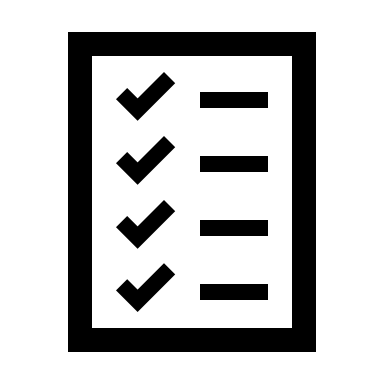 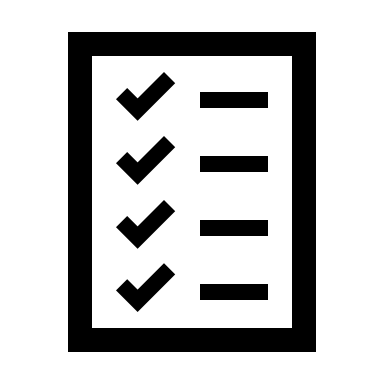 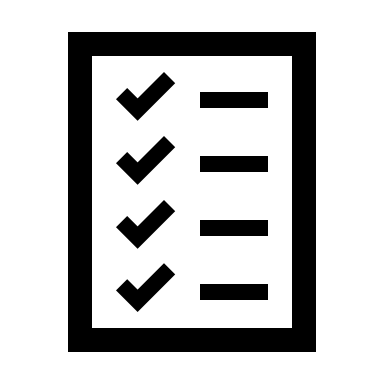 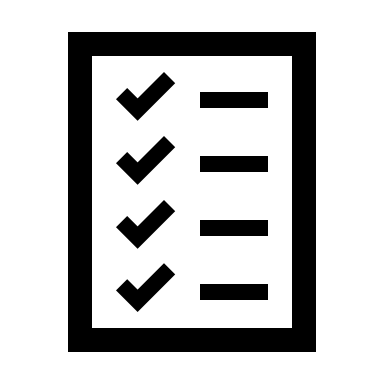 Contact:  
Zsuzsa Papp,  ZPapp@Mitacs.ca     (306)  491 - 2769
Agenda
SSHRC May Workshop (Arts Rm. 134)
1:00-1:15: Welcome and SSHRC programming
1:15-1:30:  Knowledge Mobilization – Dani Robertson-Boersma & Ronda Appell (RASI)
1:30-1:45: CHASR - Jason Disano (Director)
1:45-1:55: Q&A

1:45-2:00:  Biology Break
 
2:00-3:00: Breakouts
Insight Program (Arts Rm. 101)
Dr. Vicki Squires (Education)
Dr. Bram Noble (Geography and Planning)
Dr. Terry Wotherspoon (Sociology)
         Moderator: Ernest Leung – Research Facilitator

Connection Program (Arts Rm. 100)
Dr. Dwight Newman (Law)
Dr. Rachel Engler-Stringer (Community Health and Epidemiology)
Dr. Martin Boucher (JSGS)
         Moderator: Kristina Rissling Olson – Research Development Specialist
Partnership Program (Arts Rm. 104)
         Dr. Allyson Stevenson (Indigenous Studies)
         Dr. Carla Orosz (Drama)
         Moderator: Dr. Graham Fairhurst - Research Facilitator  

Internal Programs (Arts Rm. 109)
Dr. Krys Chutko (Geography and Planning)
Dr. Amin Mousavi (Education)
Dr. Dawn Wallin (Office of the VP Research)
         Moderator: Luke Heidebrecht – Research Facilitator

International Programs (Arts Rm. 106)
Dr. Lori Bradford (Engineering)
Dr. David Parkinson (English)
Moderators: Leila Tang, Le Li, Chantal Hanson, Natalia Zakharchuk (International Office)  

3:00-4:00: Networking Reception – Arts Rm. 100